2023 OSHA & CDC Compliance Update for Dental Teams
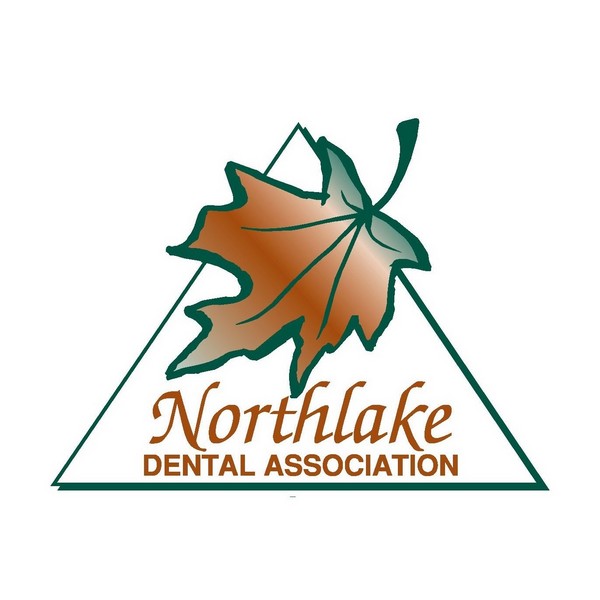 Thursday, March 9th, 2023 6pm – 8pm  2CEUs

Presented by Northlake Dental Association
Facilitated by Kathleen Brown
TO PARTICIPATE IN GAMESTEXT YOUR NAME TO 985-276-9861
NORTHLAKE DENTAL ASSOCIATION INFECTION CONTROL UPDATE 2023
Program Breakdown
Part 1:  General Safety Standards and OSHA overview
Part 2:  Bloodborne Pathogens Standard
Part 3: Hazard Communications Standard
Part 4: If OSHA Calls
Conclusion
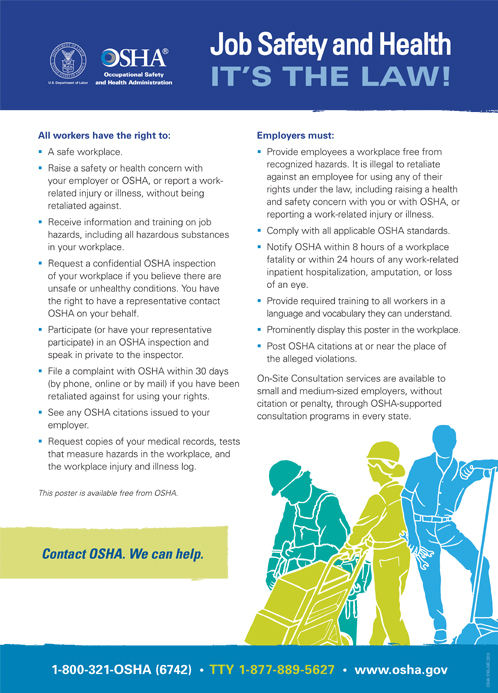 Part 1: General Safety Standards & OSHA Overview
Under OSHA regulations, your employer is responsible for providing you with reasonable protection against known workplace hazards.

OSHA requires workplaces to display this poster:
Learning Objectives
OSHA’s mission is to assure the safety & health of America’s workers by:
Setting and reinforcing standards
Establishing partnerships
Encouraging continual improvement in workplace safety and health
Employer Responsibilities: Providing Reasonable Protection Against Known Workplace Hazards
Employers must:
Provide workers with training specific to significant hazards
Retrain annually AND as needed for newly introduced hazards
Provide PPE (gloves, masks, gowns, protective eyewear)
Provide an exposure control plan for bloodborne pathogens (we’ll cover in more detail later in the program)
Employee Responsibilities:  Making Office Health & Safety a Reality Requires YOUR Cooperation
Procedures employees must follow include:
Using any personal protective equipment as directed by your employer
Handling contaminated needles and other sharp instruments with care and disposing of them properly
Promptly reporting any “exposure incidents”
Bringing any questions or concerns related to workplace safety to the attention of your employer/compliance manager
In Every Workplace
Every workplace should:
have a compliance manager to ensure safety practices are in place and being followed by employees
have OSHA’s “Job Safety & Health Protection Poster” posted in a prominent location
have emergency phone numbers (fire, police, poison control, etc.) where they can be readily found
General Safety Standards
Apply to any workplace where one or more employees may be exposed to hazards covered by a particular standard
Compliance is mainly a matter of common sense
Include electrical hazards, dealing with compressed gasses, walking surfaces, exits, and 200+ other standards and rules
Can be reviewed online at www.OSHA.gov/law-regs.html
OSHA’s General Duty Clause
All employers have a “general duty” to keep the workplace free from recognized hazards
If an employee identifies a hazard, they are encouraged to report it to the dentist or office compliance manager
Part 1:  REVIEW
OSHA’s Mission
Employer and employee responsibilities under OSHA regulations
The types of issues covered by OSHA’s General Safety Standard and how to get more information
Part 2: Bloodborne Pathogens Standard
The Bloodborne Pathogens Standard applies to all employers with any employees who are exposed to blood or other potentially infectious materials in the dental office.
Learning Objectives
Course participants should be able to:
Know the location of the exposure control plan in their office & how it affects their duties
Identify components of the infectious disease process and the role they play in disease transmission
Distinguish types of occupational exposure & how to prevent them (standard precautions, PPE & more)
Learning Objectives(continued)
Course participants should be able to:
Describe the steps to be followed after any occupational exposure incident
Know what training and record-keeping procedures OSHA requires
Written Exposure Control Plan
Outlines how a dental practice will comply with the BBP Standard
Must be reviewed and updated at least annually
A copy will be provided to employees upon request
New employees will be informed of their workplace’s plan and where it’s located
Written Exposure Control Plan
Outlines the following:
When & how employees are trained
How medical & training records are stored and who is allowed access to them
Office policy on HepB vaccine
Protocol for post-exposure evaluation and follow-up
Procedures to evaluate an exposure incident
The Infectious Disease Process (aka Chain of Infection)
When any link is missing, the chain is broken, and the possibility of infection is eliminated
Involves 3 essential links: Causative Agent, Susceptible Host & Mode of Transmission
Causative Agent
A causative agent is any microorganism capable of causing disease, referred to as “pathogens”
Pathogenic agents include viruses, bacteria, protozoa & fungi
Bloodborne pathogens are those that maybe present in human blood and other potentially infectious materials (OPIM), including saliva
Hepatitis B and HIV are the bloodborne pathogens of most concern to dental personnel
Susceptible Host
A susceptible host is a person who lacks effective resistance to a particular pathogenic agent
Many factors influence a person’s level of susceptibility, including hereditary, nutrition status, use of medications, therapeutic procedures, underlying disease, and immunization status
Mode of Transmission
A mode of transmission is the way that an infectious agent is transferred to a susceptible host.
Infectious agents are transferred by direct or indirect contact and through inhalation of organisms in the air
Contact Transmission
Contact transmission may occur:
through direct contact with infectious body fluids, such as blood into an open wound
through indirect contact, for  example, through a contaminated area such as a work surface
through droplet spread, such as a sneeze or cough, or spatter during dental procedures
Airborne Transmission
In airborne transmission, microorganisms are suspended in the air for extended periods of time where they can be inhaled by others.  Bloodborne viruses, such as HBV are not transmitted this way.  
Examples of airborne viruses include Coronavirus and COVID19, tuberculosis, common cold, influenza, anthrax, measles, mumps, whooping cough, chickenpox and more…
Types of Occupational Exposure
OSHA defines occupational exposure as “reasonably anticipated skin, eye, mucous membrane, or parenteral contact with blood or other potentially infectious materials that result from the performance of an employee's duties.”
Occupational Exposure - General
Occupational exposure to blood and saliva may occur in several ways:
Parenteral exposure (exposure occurring as a result of piercing the skin barrier, such as with a needlestick or cut with a sharp instrument)
Contact with mucous membranes, such as eyes
Contact with skin
Occupational Exposure - Dental Settings
Some common sources for occupational exposure in a dental practice are:
Needles
Scalers and other dental instruments
Scalpel blades
Air-water syringe
Saliva ejector
Occupational Exposure - Dental Settings
(continued)
High-speed evacuator
Surfaces of water lines
Radiographs
Light and equipment switches
Disposables used in patient care
Surfaces such as chair backs, countertops and drawer handles
Methods of Compliance
The written exposure control plan for a workplace must include the following methods of compliance:
Standard precautions
Engineering controls
Work practice controls
Personal protective equipment
Housekeeping
Methods of Compliance: Standard Precautions
Standard precautions is an approach to infection control in which all human blood, body fluids, secretions and excretions (except for sweat) are treated as in they were infectious for bloodborne pathogens.

Applications of standard precautions reduces the risk of transmission of bloodborne pathogens.
Methods of Compliance: Standard Precautions
(continued)
Examples of standard precautions include:
Frequent handwashing
Proper handling and disposal of contaminated needles
Use of gloves and other PPE
Methods of Compliance: Engineering Controls
Engineering controls isolate or remove a hazard from the workplace.  In a dental practice, these include:
Sharps containers (replace before they are overfilled!)
Safer needle devices
Rubber dams and high-volume evacuators
Engineering controls must be examined routinely and maintained or replaced as needed to ensure their effectiveness.
Methods of Compliance: Work Practice Controls
Work Practice Controls reduce the chance of exposure by altering the manner in which a task is performed, such as:
Using safe techniques for needle recapping
Announcing instrument passes
Keeping sharp ends of instruments pointed away from others
Proper handwashing techniques
Patient positioning to reduce splashing or spraying
Methods of Compliance: Work Practice Controls
Define Clinical Work Areas
Eating, drinking, smoking, applying cosmetics or lip balm, handling contact lenses, and using your cell phone are prohibited in dental office work areas with a reasonable likelihood of occupational exposure.
Food and drink must not be stored in or on clinical work areas and cannot share refrigerator or freezer space with clinical dental materials or other potentially infectious materials.
Methods of Compliance: Work Practice Controls
Handling Contaminated Needles and Other Sharps
To minimize exposure when handling contaminated needles and other sharps, workers should:
Never bend or break needles before disposal
Dispose of used needles, blades and other sharps in puncture resistant containers located as close as possible to where the items were used
DO NOT reach inside a sharps container
Methods of Compliance: Work Practice Controls
Be On the Lookout for Better Sharps Protecton Devices
OSHA requires employers to check for new engineered sharps injury protection devices at least annually.

Employees who work with needles and other sharps need to be involved in the process and it must be documented.
Methods of Compliance:Work Practice Controls
Handwashing
During the day, wash your hands between patients and before and after going to lunch, taking a break,  using the bathroom, or anytime they become contaminated
 At the end of the day, wash your hands thoroughly to prevent carrying microorganisms outside the operatory.
Methods of Compliance:Personal Protective Equipment
Personal protective equipment (PPE) helps prevent infection in the dental office. It includes gloves, gowns, lab coats or clinic jackets, a face shield, mask, eye protection, resuscitation bags and mouthpieces.

OSHA requires the workplace to provide all necessary PPE at no cost to workers.
Methods of Compliance:Personal Protective Equipment
Gloves
Disposable gloves must be worn whenever you anticipate contact with blood, saliva, mucous membranes or blood-contaminated objects or surfaces
Gloves must be changed between patients 
Gloves must be replaced as soon as possible if they become torn, punctured, or their ability to function as a barrier is compromised
Methods of Compliance:Personal Protective Equipment
Gloves
Always wash your hands after removing gloves
Do not wash disposable gloves and reuse them
Utility (dishwashing-type) gloves should be worn when cleaning instruments or performing other household tasks
Utility gloves can be reused but must be replaced when they become damaged
Methods of Compliance:Personal Protective Equipment
Masks
Must be worn whenever splashes, spray, spatter, or droplets of blood or other potentially infectious materials may be generated,  and nose or mouth contamination can be reasonably expected.
Methods of Compliance:Personal Protective Equipment
Masks
A mask does not offer effective protection against spatter if it does not fit well
Change the mask if it becomes wet
Methods of Compliance:Personal Protective Equipment
Protective eyewear and face shields
Some viruses can be transmitted by splash or spatter to the eyes
Protective glasses with side shields or chin-length face shields are acceptable for most uses
Goggles may be preferred for high-spatter procedures
Because some procedures produce projectiles, shatter-resistant lenses should be considered
Methods of Compliance:Personal Protective Equipment
Protective eyewear and face shields
The Bloodborne Pathogens Standard specifies that if prescription glasses are worn as protective eyewear, they should be fitted with solid side shields.

Eyewear should be cleaned as necessary.
Methods of Compliance:Personal Protective Equipment
Gowns and Other Protective Clothing
You must wear gowns, lab coats, clinic jackets, or other forms of protective clothing whenever your skin, street clothing or underwear is subject to contamination.

Short sleeves are okay if you don’t expect the skin to be exposed to infectious material.
Methods of Compliance:Personal Protective Equipment
Gowns and Other Protective Clothing
Additional personal protective clothing maybe required when gross contamination can reasonably be expected.
Methods of Compliance:Personal Protective Equipment
Gowns and Other Protective Clothing
PPE will be cleaned, laundered, repaired, replaced and disposed of at no cost to employees
PPE must be removed immediately or ASAP after it’s been penetrated by blood or other potentially infectious materials
All PPE must be removed before leaving the dental office, and
placed in designated area for storage, washing, decontamination or disposal
Methods of Compliance: Housekeeping
Housekeeping involves the cleaning and decontamination of all equipment and environmental and work surfaces after contact with blood or other potentially infectious materials.
Methods of Compliance: Housekeeping
Contaminated Laundry
Soiled garments should be removed and placed in bag/container provided
When laundering soiled laundry, wear appropriate PPE (gloves, gowns, etc)
Soiled laundry should be stored/transported in bags/containers marked with biohazard labels or color-coded red
Methods of Compliance: Housekeeping
Rules
All equipment and environmental and work surfaces must be cleaned and decontaminated after contact with blood and other potentially infectious materials
Protective coverings, such as plastic wrap or foil, must be replaced when they become visibly soiled and at the end of the workday
Methods of Compliance: Housekeeping
Rules
Contaminated work surfaces must be decontaminated with an appropriate disinfectant after completion of procedures, or ASAP when surfaces are overtly contaminated, AND at the end of the workday if surfaces may have become contaminated since the last cleaning
This rule applies to all reusable bins, pails, cans and similar receptacles
Methods of Compliance: Housekeeping
Rules
Spills of blood or OPIM must be wiped up immediately, or ASAP, and the area decontaminated using an appropriate disinfectant
Disinfectants used in the dental office Are chemical germicides that are approved for use as hospital disinfectants and are tuberculocidal when used at recommended dilutions
Methods of Compliance: Housekeeping
Rules
Employees must wear utility gloves when cleaning contaminated equipment and surfaces 
Employees must use mechanical means, such as a brush and dustpan or forceps, to pick up broken glassware that may be contaminated. Broken, contaminated glassware may never be picked up by hand even if gloves are used
Methods of Compliance: Housekeeping
Regulated Waste
The BBP standard defines regulated waste as:
Liquid or semi liquid blood or OPIM
Contaminated items that would release blood or other OPIM in a liquid or semi liquid state if compressed
Methods of Compliance: Housekeeping
Regulated Waste
Items that are caked with dried blood or OPIM and are capable of releasing these materials during handling
Contaminated sharps (including dental wires)
Pathological and microbiological wastes containing blood or OPIM (including extracted teeth)
Methods of Compliance: Housekeeping
Regulated Waste
Contaminated disposable sharps must be disposed of in sharps containers. Containers provided for this purpose are
Closable
Puncture resistant
Leakproof on the sides and bottom
Marked with the biohazard label or color-coded red
Methods of Compliance: Housekeeping
Regulated Waste
Sharps containers must be
Kept upright while they are in use
Replaced routinely
Methods of Compliance: Housekeeping
Regulated Waste
Sharps containers must NOT be
Overfilled
Opened, emptied, or cleaned manually or in any other manner that would expose employees to the risk of percutaneous injury
Methods of Compliance: Housekeeping
Other Regulated Waste Containers
Must be closable
Must be constructed to contain all contents and prevent leakage of fluid during handling, storage, transport, or shipping
Must be closed before removal to prevent the contents from spilling or protruding from the container during handling, storage, transport, or shipping
Methods of Compliance: Housekeeping
Other Regulated Waste Containers
If outside contamination of the regulated waste container occurs, the container must be placed in a second container with the same characteristics as the first
All regulated waste is disposed of according to applicable local state and federal laws
Methods of Compliance: Hepatitis B Virus (HBV)
HBV is a major health hazard for members of virtually all health occupations and is a well recognized occupational risk for the dental team.
Methods of Compliance: Hepatitis B Virus (HBV)
Employers must offer the HBV vaccine to employees who are potentially exposed to blood or OPIM at work. 
The vaccine must be offered without cost within their first 10 working days
Employees who opt not to have the vaccine must complete a vaccination declination form which is kept in their confidential medical record
If an employee declines, then later decides they want the vaccine, employers must provide it at no cost
Methods of Compliance: HIV
In the event of a suspected HIV exposure the employee should immediately notify the office manager and or practice owner
Post exposure treatment may include prophylactic administration of HIV medications as soon as possible after the exposure to try to reduce the chance of acquiring HIV
Testing is required at the time of the exposure and then at six weeks, 12 weeks, and six months (potentially longer)
Methods of Compliance: Post-Exposure Evaluation & Follow-Up
In the event of an exposure incident:
The employee must report the incident to the practice owner and/or administrator
A written report of the incident and how it occurred is required
The employee should be immediately referred to a qualified health care professional for post-exposure evaluation and follow-up
A blood test will likely be conducted (employee consent required)
Methods of Compliance: Post-Exposure Evaluation & Follow-Up
(continued) 
In the event of an exposure incident:
Attempt to identify the source individual and ask them to be tested for HIV and HBV unless their status is known 
The incident report, portions of the employee medical record, and the source individual’s blood test results will be provided to the evaluating health care professional
Methods of Compliance: Post-Exposure Evaluation & Follow-Up
(continued) 
In the event of an exposure incident:
The evaluating health care professional should provide a statement that confirms the evaluation was completed and that the employee was informed of necessary follow-up
Within 15 days, the health care professional should give the employer a written opinion stating that the exposed employee has been informed of the results of the evaluation and any medical conditions that may require further evaluation or treatment
Any other findings or diagnosis unrelated to the exposure incident will be kept confidential and not included in the incident report
Methods of Compliance: Post-Exposure Evaluation & Follow-Up
(continued) 
In the event of an exposure incident:
The circumstances of the exposure incident will be reviewed to determine if procedures, protocols, or training needs to be revised to prevent the incident from happening again
If the exposed employee refuses post-exposure evaluation and follow-up, the employee’s refusal will be documented on a form that they are required to sign
Methods of Compliance: Post-Exposure Evaluation & Follow-Up
(continued) 
In the event of an exposure incident:
All expenses related to medical visits, testing, and follow-up are the responsibility of the employer
All relevant documentation, such as reports and test results, should be placed in the employee's confidential medical record
Methods of Compliance: Training
New employees must be trained before beginning work involving occupational exposure.  Thereafter, training in compliance with the Bloodborne Pathogen Standard should be provided at least once a year, and whenever changes in tasks or procedures require.
Methods of Compliance: Training
Training will cover:
An explanation of the BBP standard and where a copy of the standard is filed
Modes of transmission of blood borne pathogens
An explanation of the office is exposure control plan and how to obtain a copy
How to recognize tasks involving occupational exposure
Methods of Compliance: Training
Training will cover:
The uses and limits of engineering controls, work practice controls, and PPE
The location of PPE and how to use, remove, handle, decontaminate, and dispose of it 
How to select appropriate PPE
Methods of Compliance: Training
Training will cover:
The effectiveness safety benefits and method of administering HBV vaccine
What to do if there is an emergency spill of blood or OPIM
What to do if an exposure incident occurs
Methods of Compliance: Training
Training will cover:
Post-exposure evaluation and follow-up that will be made available to employees in case of an exposure incident
The system of labels and color-coding used in the office to warn employees of biohazards
An opportunity for questions and answers
Methods of Compliance: Training
Training Records
Training records document each training session
Must be retained by the employer for three years
Should be made available upon request to employees or OSHA representatives 
Should include the date of training, the name of person conducting the training, a summary of the topics covered, and the names of the employees in attendance
Part 2:  REVIEW
What an Exposure Control Plan is and how it affects your work duties
The components of the infectious disease process and their role in transmission
Types of occupational exposure and how to prevent them
Special considerations for HIV and Hepatitis B
Steps to follow after any occupational exposure incident
Training and record keeping procedures that OSHA requires
Part 3:  REVIEW
Becoming familiar with hazardous chemicals in the workplace
Knowing where the written hazard communication program and the list of hazardous chemicals are kept
Understanding Safety Data Sheets (SDS)
Knowing how hazardous chemicals should be labeled in the workplace
Recognizing the Hazard Communication Standard pictograms and labels for hazardous chemicals
Part 3: Hazard Communication Standard
OSHA’s Hazard Communication Standard provides employees with information they need to protect themselves from hazardous chemicals in the workplace.
Hazard Communication Standard
Learning Objectives
Course participants should be able to:
Become familiar with hazardous chemicals in the workplace and know where the hazardous chemicals list is kept
Know how hazardous chemicals should be labeled in the workplace
Recognize hazard communication standard pictograms and labels for hazardous chemicals
Hazard Communication Standard
(continued) Learning Objectives
Course participants should be able to:
Understand how to read safety data sheets (SDS), what information is included on them, and where they are maintained in the office 
How to obtain any missing SDS
Hazard Communication Standard
Every dental office must have a written hazard communication program that addresses the following:
How osha's criteria for labels and other forms of warning safety data sheets and employee information and training will be met
A list of hazardous chemicals known to be present using a description that is referenced on the appropriate safety data sheet (the list may be compiled for the workplace as a whole or for individual work areas)
How the employer will inform employees of the hazards of non routine tasks and the hazards associated with chemicals contained in unlabeled pipes in their work areas
Hazard Communication StandardClassifications
The globally harmonized system recognizes three types of hazards: Physical, Health and Environmental. 

Physical and health hazards are regulated by OSHA.  Environmental hazards are managed by other federal and state agencies
Hazard Communication StandardClassifications
Physical hazards, including:
Explosives
Flammable aerosols and gases
Gases under pressure
Chemicals corrosive to metals
Hazard Communication StandardClassifications
Health hazards, such as:
Acute toxicity skin corrosion or irritation
serious eye damage or irritation
Respiratory or skin sensitization
Hazard Communication StandardClassifications
Environmental hazards, such as:
Chemicals that are hazardous to the aquatic environment
Acute aquatic toxicity
Chronic aquatic toxicity
Hazard Communication StandardLabels
All product’s containing hazardous chemicals must be properly labeled
The manufacturer or distributor is responsible for labeling the original container
If the original label is missing or damaged the employer should request a new one 
all labels should include the following label elements: Pictograms, Signal Word, Hazard Statements, Precautionary Statements, Product Identifier, Supplier or Manufacturer Information
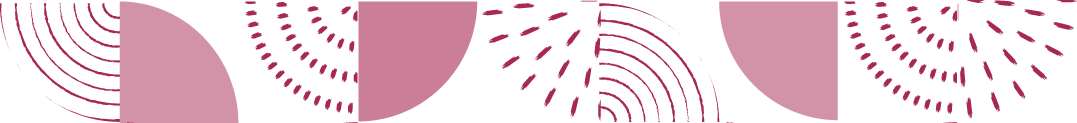 Pictograms: are used to show information about the specific hazards of certain chemicals.
Hazard Communication StandardLabels
Hazard Communication StandardLabels
Signal Word: A signal word is used to describe the level of severity of a hazard.  Only two signal words are used on labels: warning and danger.  Danger is used for more severe hazards.  There will only be one signal word per label.
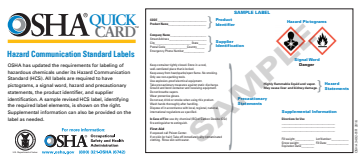 Hazard Communication StandardLabels
Hazard Statements:  A hazard statement describes the level of hazard or adverse effects that might result from exposure to the chemical.  Examples include “harmful if swallowed” and “fatal in contact with skin”.
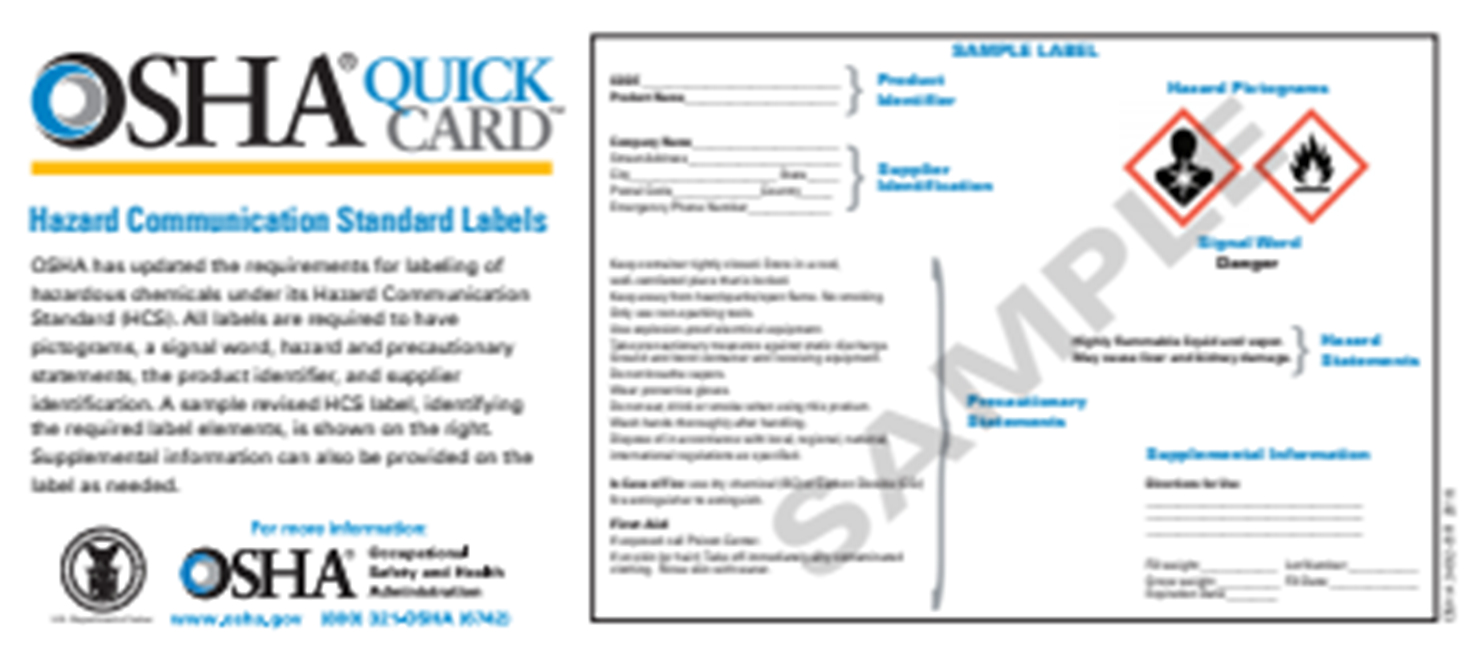 Hazard Communication StandardLabels
Precautionary Statements: A precautionary statement is a recommended measure to minimize or prevent harmful effects from hazards.  There are many different types of precautionary statements and they may include prevention, disposal, and response in case of accidental exposure.
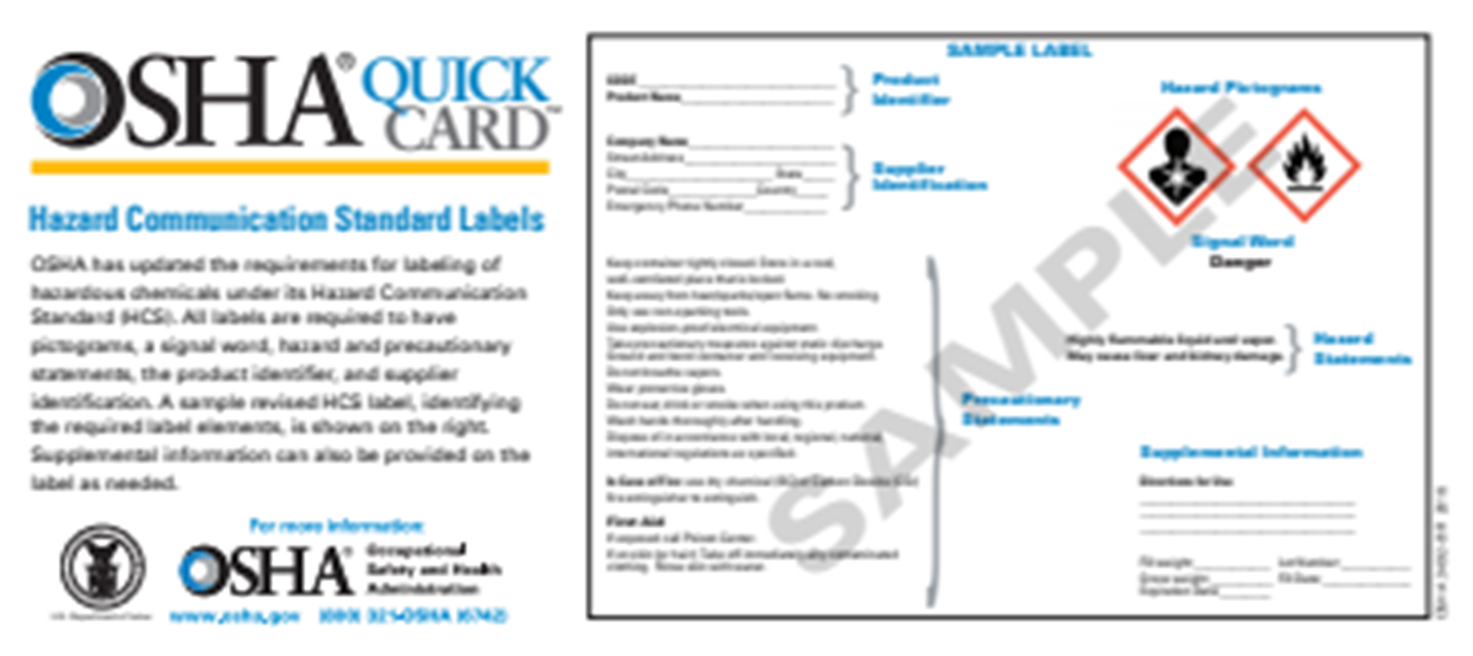 Hazard Communication StandardLabels
Product Identifier:  This information may be a chemicals name, code number, or batch number.
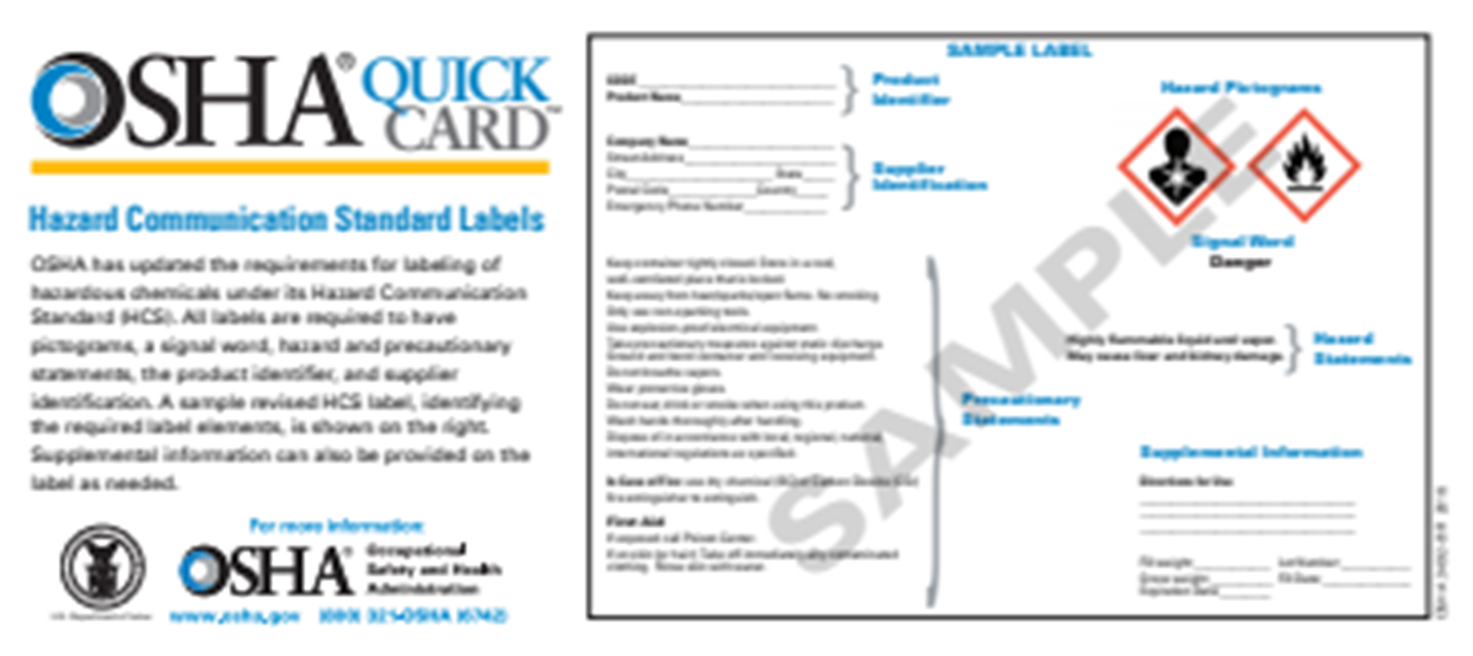 Hazard Communication StandardLabels
Supplier or Manufacturer Information: This includes the chemical manufacturer or importer's name address and telephone number.
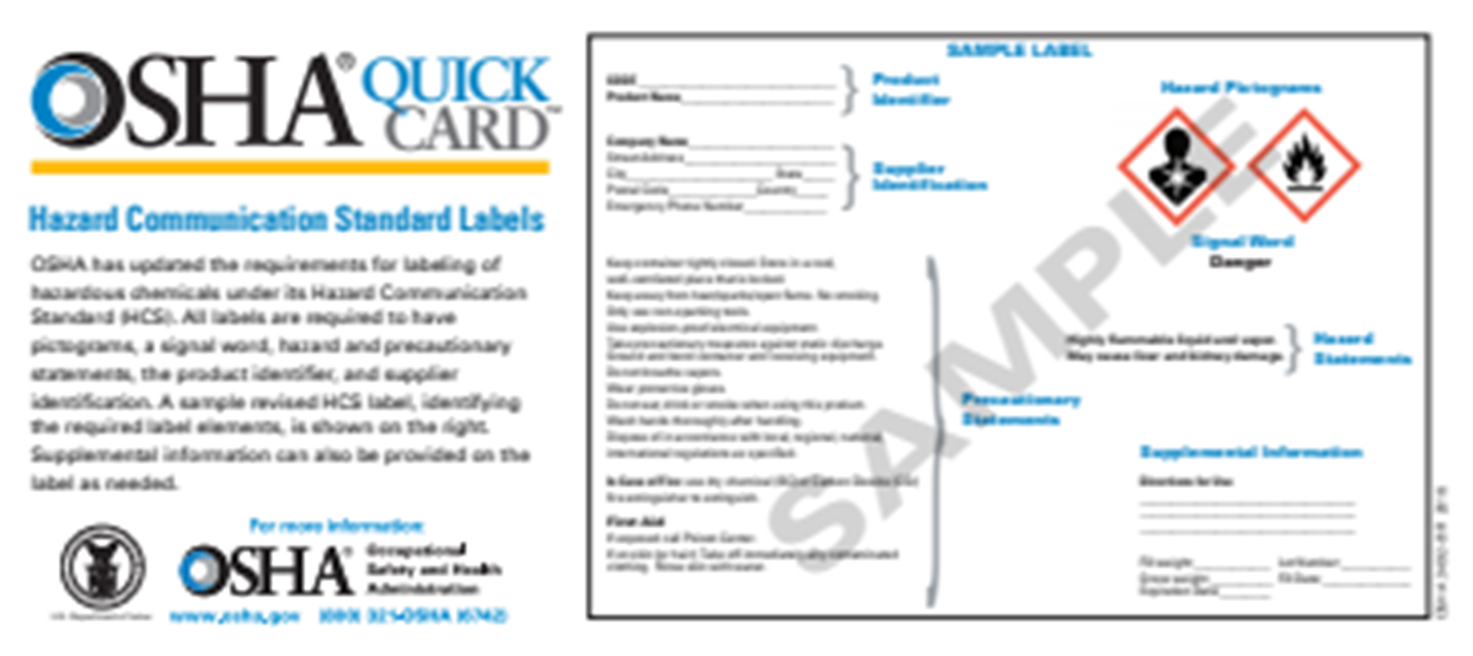 Hazard Communication StandardExemptions
This regulation does not cover finished articles that do not under normal use release a hazardous chemical.  For example, dental chairs, hand instruments, pencils,and photocopying machines.  
Also exempt are drugs intended for direct administration to the patient (pills, tablets, or other items regulated by the FDA).
Hazard Communication StandardSafety Data Sheets
A safety data sheet (SDS) is a detailed information bulletin prepared by the manufacturer or importer of a product that contains a chemical considered hazardous.
They are important because they make the staff aware of the hazards of potentially dangerous chemicals, as well as providing essential information on topics such as first aid measures, handling and storage, and toxicological information, among many others.
Hazard Communication StandardSafety Data Sheets
The (SDS) is divided into the following 16 sections:
Section 1: Identification 
Section 2: Hazards 
Section 3: Composition and information on ingredients 
Section 4: First aid measures
Hazard Communication StandardSafety Data Sheets
Section 5: Firefighting measures 
Section 6: Accidental release measures
Section 7: Handling and storage
Section 8: Exposure controls and personal protection
Hazard Communication StandardSafety Data Sheets
Section 9:  Physical and chemical properties 
Section 10:  Stability and reactivity 
Section 11: Toxicological information 
Section 12: Ecological information
Hazard Communication StandardSafety Data Sheets
Section 13: Disposal considerations 
Section 14: Transport information 
Section 15: Regulatory information 
Section 16: Other information
Hazard Communication StandardTraining & Recordkeeping
Each employee will be provided with information and training on hazardous chemicals in their work area.
Training takes place at the time of the initial assignment and whenever hazards change.
At the end of each training session employees may be asked to sign a form indicating participation.
Hazard Communication StandardTraining & Recordkeeping
Every dental office should discuss: 
Review of the Hazard Communication Standard 
Hazards of the chemicals and of handling them 
Procedures that involve hazardous chemicals 
Location and availability of the written hazard communication program, including the list of hazardous chemicals 
Measures to prevent exposure
Hazard Communication StandardTraining & Recordkeeping
Every dental office should discuss: 
Methods to detect the presence or release of hazardous chemicals such as the following examples: 
being aware of the visual appearance or odor of the hazardous chemical 
knowing some of the physical and health hazards of the hazardous chemical, including the common symptoms from overexposure such as eye or mucous membrane irritation 
air sampling
Hazard Communication StandardTraining & Recordkeeping
Every dental office should discuss: 
Knowing how to read monitoring devices if your office uses them 
How to read 
hazard communication 
standard pictograms labels on hazard chemicals 
safety data sheets
Part 4: If OSHA Calls
While not common occurrence for dental offices, it’s important for your team to understand the office protocol in the event of an OSHA complaint.
If OSHA Calls
Only the dentist or designated compliance manager should answer telephone inquiries from OSHA.
If the dentist or designated compliance manager are not available take a message so that the appropriate individual can return the call.
You can request that the complaint be sent to the office by fax or mail
If OSHA Calls continued
Dentists or compliance managers are not required to respond when they receive a complaint letter from OSHA. However, failure to respond will not end the investigation.  OSHA will simply conduct it by other means – an on-site inspection.
If OSHA Calls continued
Before responding to a complaint, review the written copy of the complaint
Investigate relevant office conditions
Review applicable OSHA standards
Consult with an attorney, if desired
If OSHA Calls continued
DO NOT IGNORE DEADLINES TO RESPOND
If you are not able to meet the deadline, call the inspector to request an extension
Ignoring a deadline may be interpreted as non-compliance and might trigger an on-site inspection
If OSHA Calls continued
Be sure to provide a complete and accurate response to the complaint
Confine responses to the specific violations alleged in the complaint
Discuss each violation in turn, then stop
Discussing items not referred to in the complaint may broaden the scop of OSHA’s inquiry
If OSHA Calls continued
Send OSHA documentary evidence that is relevant to the violations in the alleged complaint
Photographs can be tricky because it is difficult to exclude material unrelated to the complaint
If OSHA Calls continued
Dentists should always consult a qualified attorney with knowledge of the laws of their jurisdiction for answers to specific legal questions.
Conclusion
The information covered in this course is an overview.  Ongoing discussion in your workplace is essential to keep you and your team safe.  Remember to document all training and keep those records on file for 3 years.

Thank you for participating in this event!
CE forms will be available on the NDA website within 30 days